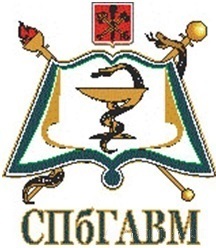 ФГБОУ ВО «Санкт-Петербургская государственная 
академия ветеринарной медицины»


Кафедра ветеринарно-санитарной экспертизы
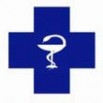 Дисциплина: Ветеринарно-санитарная экспертиза
Лабораторно-практическое занятие на тему:
Ветеринарно-санитарная экспертиза и ветеринарно-санитарная оценка продуктов убоя  при трихинеллезе домашних свиней и диких промысловых животных
ассистент Калюжная Т. В.
Санкт-Петербург
2018
Трихинеллёз (trichinellosis) — антропозоонозная остро и хронически протекающая болезнь многих видов млекопитающих (плотоядных и всеядных), в том числе человека, вызываемая личинками и половозрелыми нематодами из рода Trichinella. До 70-х годов считалось, что этот род представлен одним видом — T. Spiralis, но в настоящее время выделяют близкие в морфологическом отношении виды: T. Spiralis, T. Nativa, T. Pseudospiralis, Т.Britovi, T.Murrelli и T.Papua.
Определение болезни
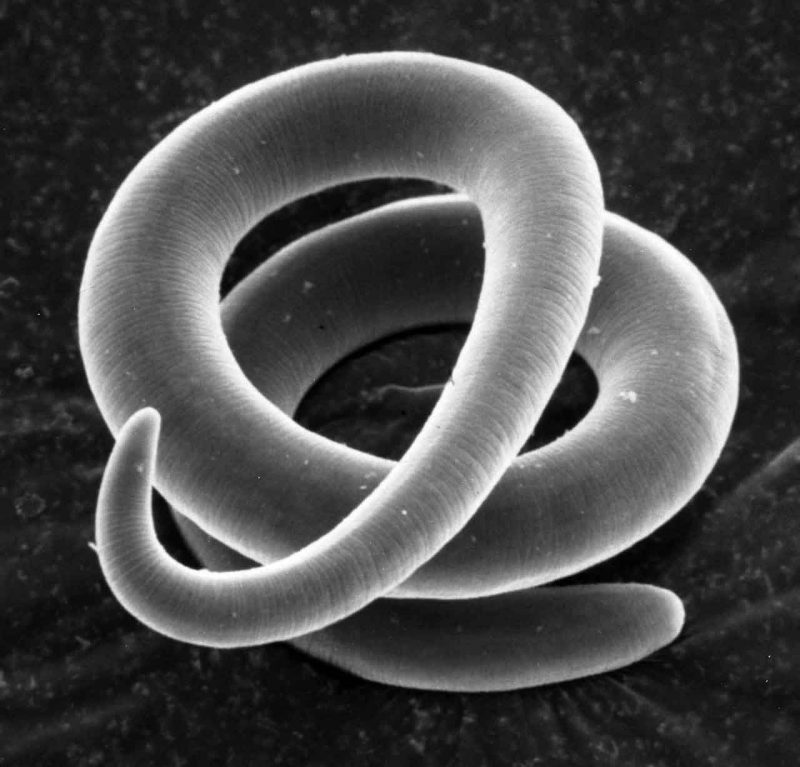 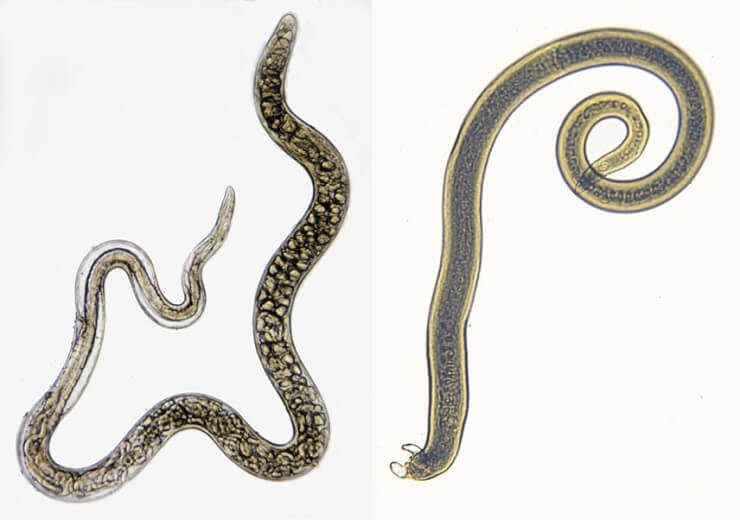 Актуальность
В РФ ежегодно регистрируется от 30 до 200 случаев заболевания трихинеллезом. Фактором, способствовавшим заражению людей трихинеллезом, явилось мясо домашних (43%) и диких (30%) животных, не прошедшее ветеринарно-санитарную экспертизу, а также мясо бродячих собак (27%). Удельный вес свинины из домашних хозяйств в структуре факторов передачи инвазии составил 47%, мяса собак – 25%, медвежатины – 17%, мяса барсуков – 8%, мяса кабанов – 3% . Выявление мяса, зараженного трихинеллезом, является одной из важнейших задач решаемых ветеринарными специалистами. Поскольку прижизненная диагностика трихинеллеза затруднена, окончательный диагноз на эту паразитарную болезнь ставит врач, проводящий ветсанэкспертизу продуктов убоя.
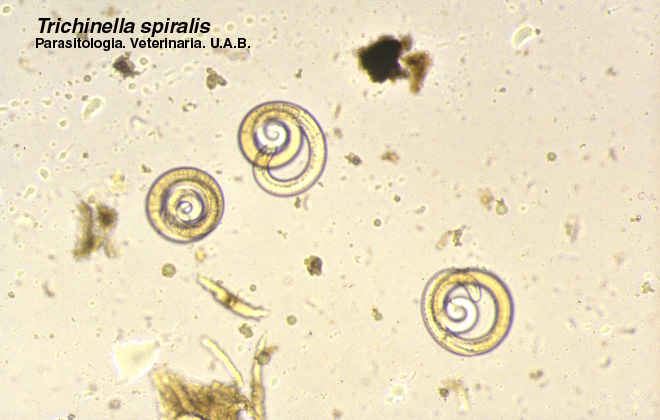 Историческая справка
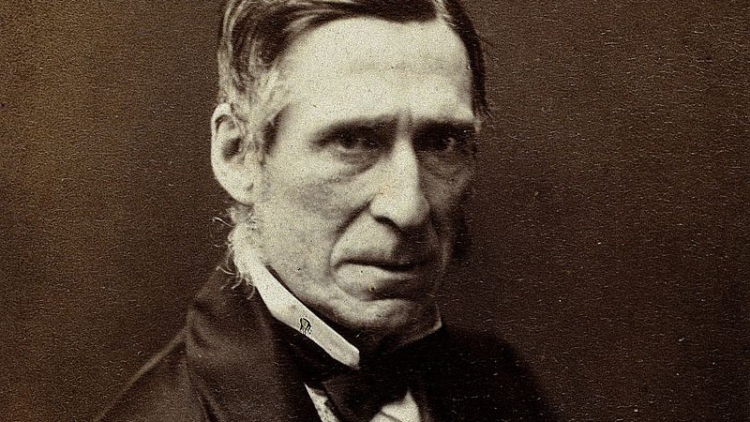 Приоритет открытия возбудителя трихинеллеза принадлежит Джеймсу Педжету, студенту первого курса медицинского колледжа в Лондоне. Он анатомировал труп итальянца и заметил мелкие белые крупинки извести. Заинтересовавшись находкой, посмотрел их под микроскопом (тогда в Лондоне было только два микроскопа, и получить доступ к ним студенту первого курса было не так-то просто) и обнаружил в известковых крупинках червя. Вскоре Педжет доложил о своем открытии на заседании Научного общества в Лондоне, не указав, однако, систематического положения обнаруженного им организма.
Кусочек мышц от этого же трупа был доставлен для исследований зоологу Ричарду Оуэну, который на десять лет был старше Педжета и уже имел положение в науке. Он и описал находку, дав название червячку Т.spiralis, поскольку в охлажденном спокойном состоянии он приобретал вид спирали из 3-4 витков.
Джеймс Педжет
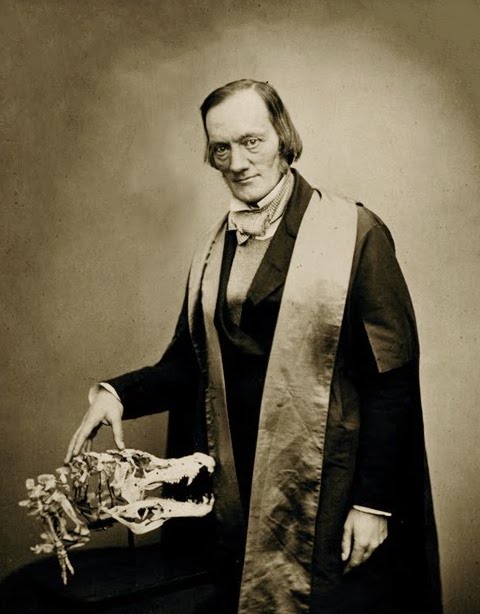 Ричард Оуэн
На территории России трихинеллез впервые установили в 1866г.
Биологический цикл развития трихинелл
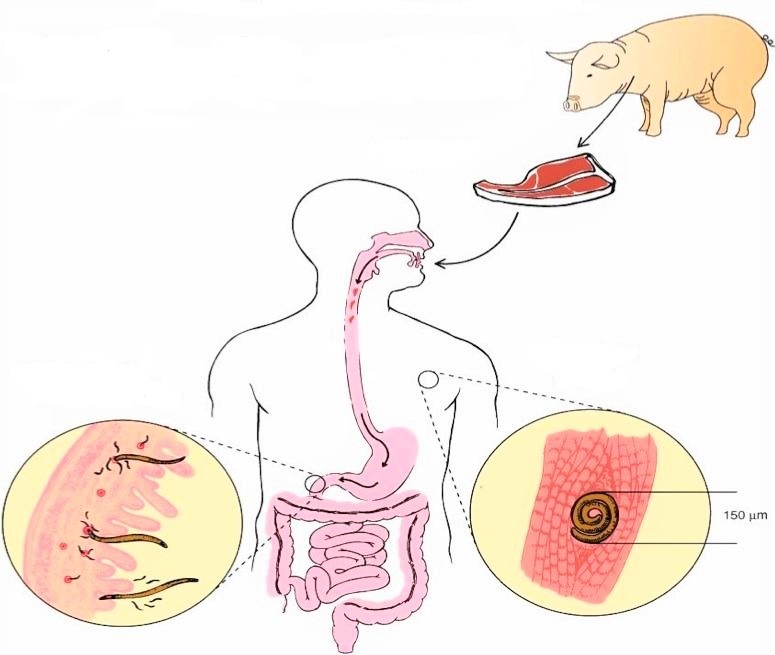 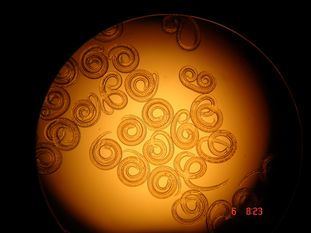 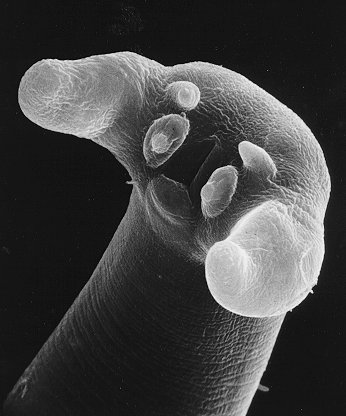 Нормативные документы
1.Правила ветеринарного осмотра убойных животных и ветеринарно-санитарной экспертизы мяса и мясных продуктов. 
2.Методические указания по лабораторной диагностике трихинеллеза животных
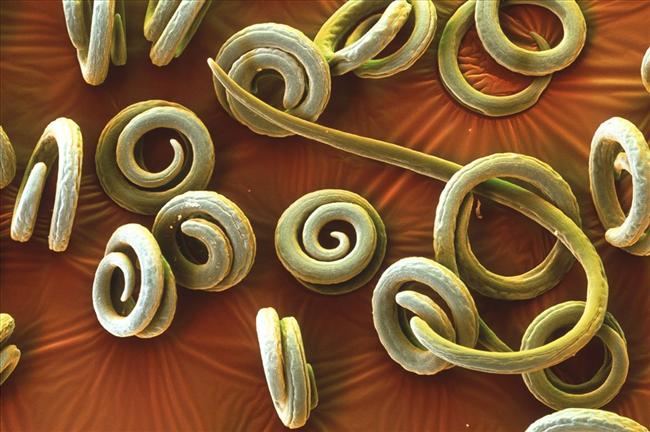 Отбор проб
От каждой туши для исследования берут 2 пробы по 60 г каждая из ножек диафрагмы (на границе перехода мышечной ткани в сухожилие), а при их отсутствии — части межрёберных, шейных, жевательных, поясничных, икроножных мышц, сгибателей и разгибателей пясти, а также мышцы языка, пищевода и гортани
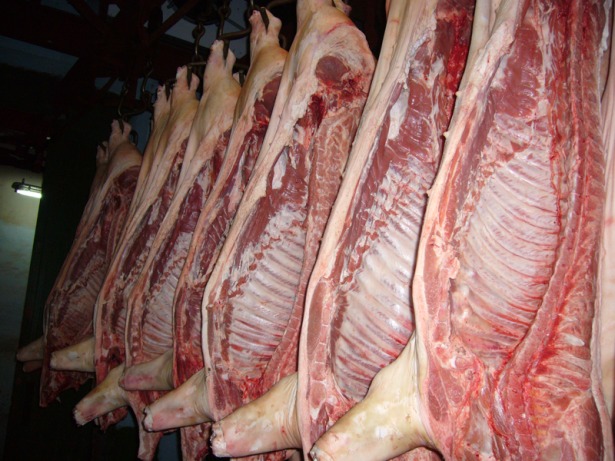 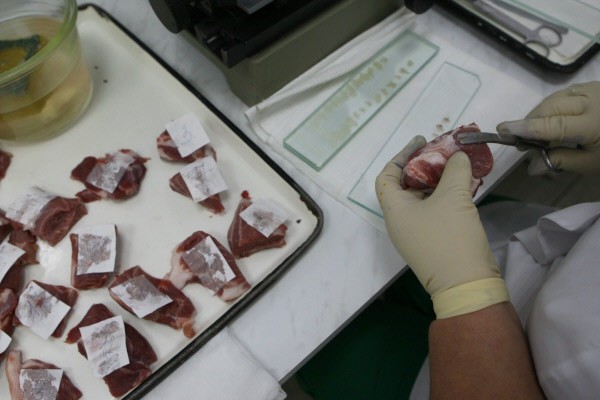 У псовых и куньих дополнительно отбирают пробы из мышц спины; от туш морских млекопитающих — мышцы кончика языка и глаза . Шпик при наличии мясной прирези или прослоек мышечной ткани в количестве 25 г, копчёности (3% упаковочных единиц) и субпродукты (3% упаковочных единиц).
Методика микроскопического исследования (компрессорная трихинеллоскопия)
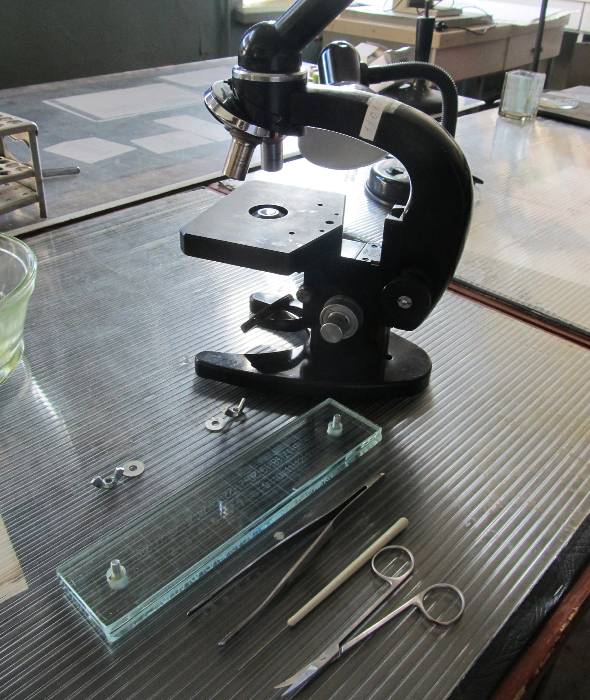 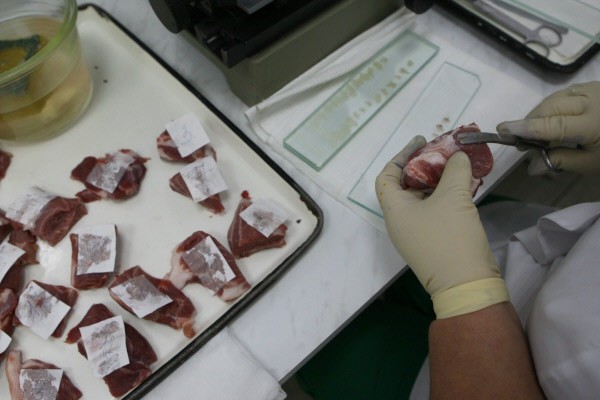 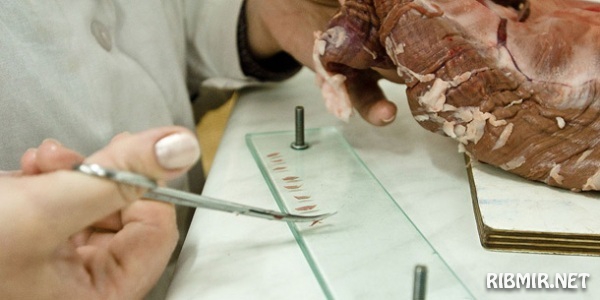 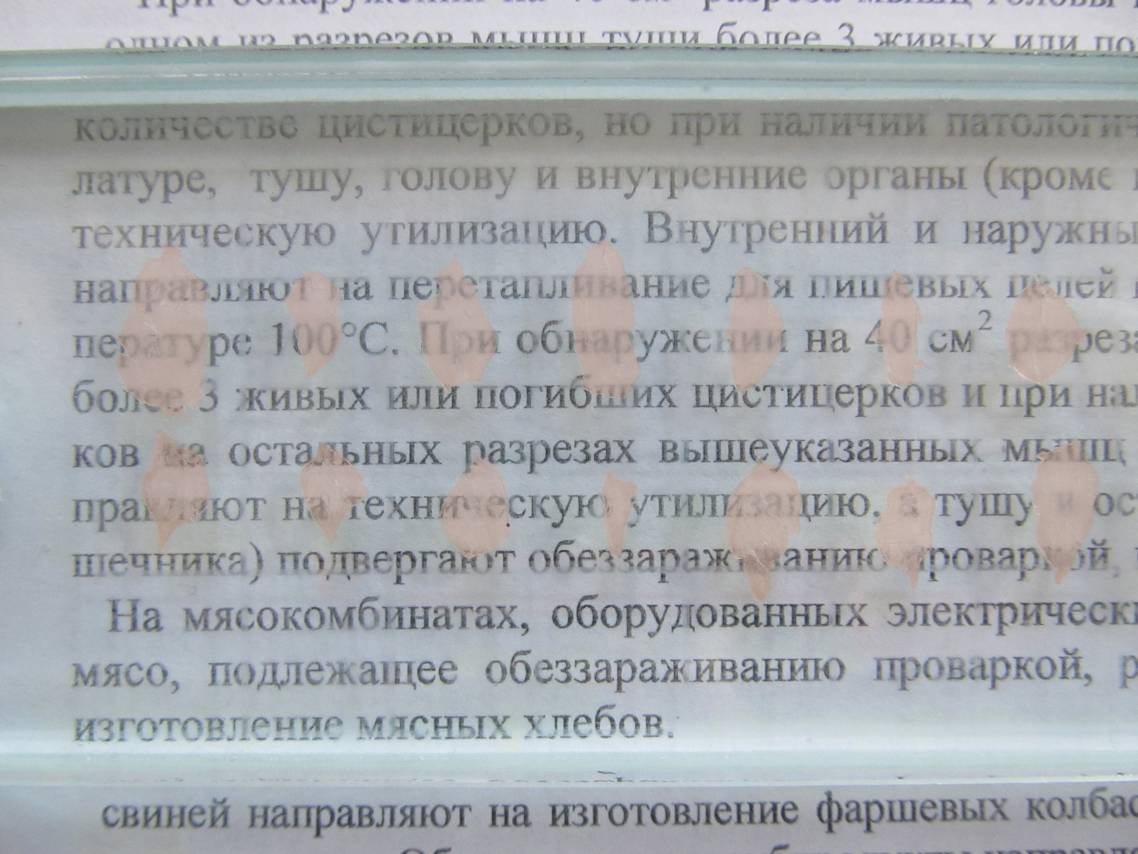 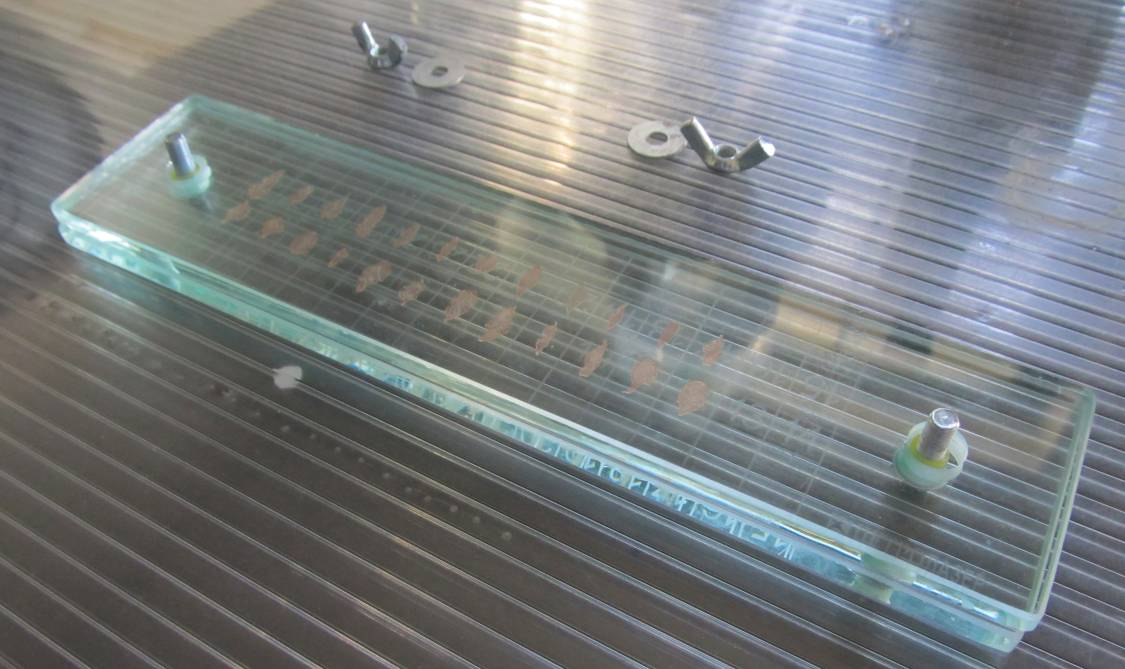 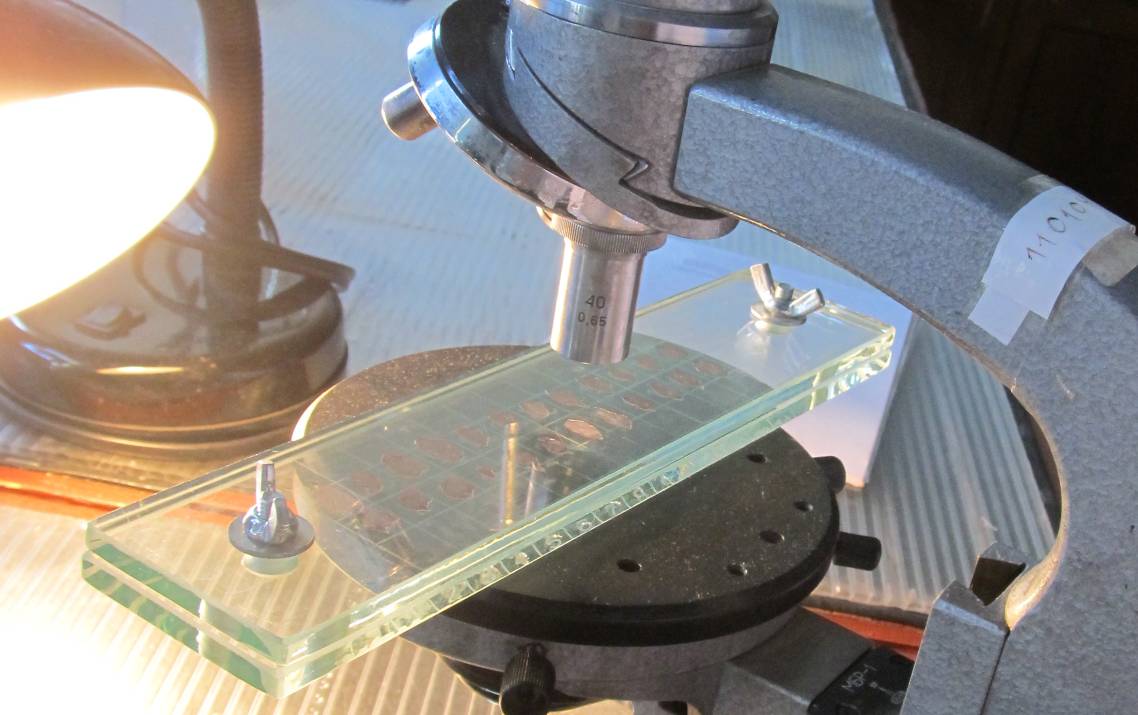 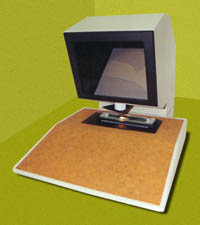 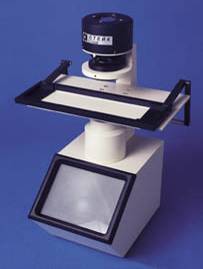 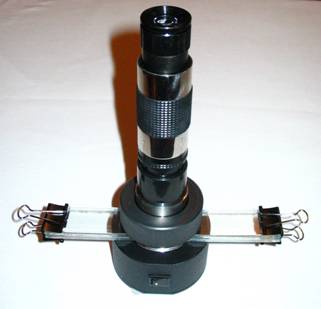 Личинки трихинелл
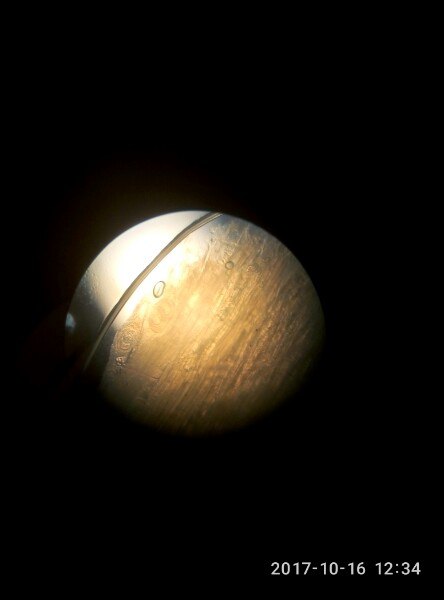 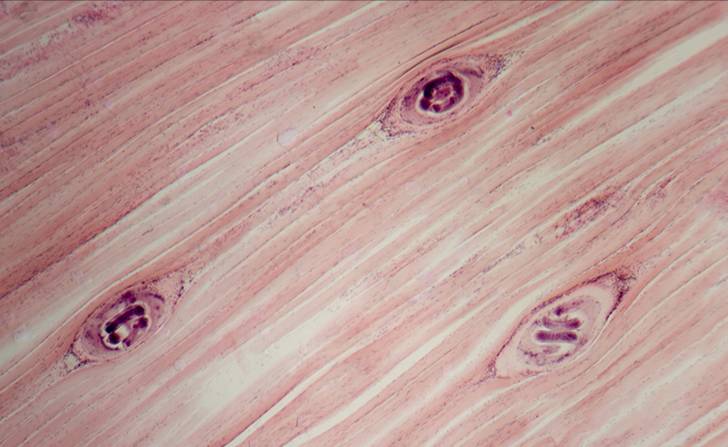 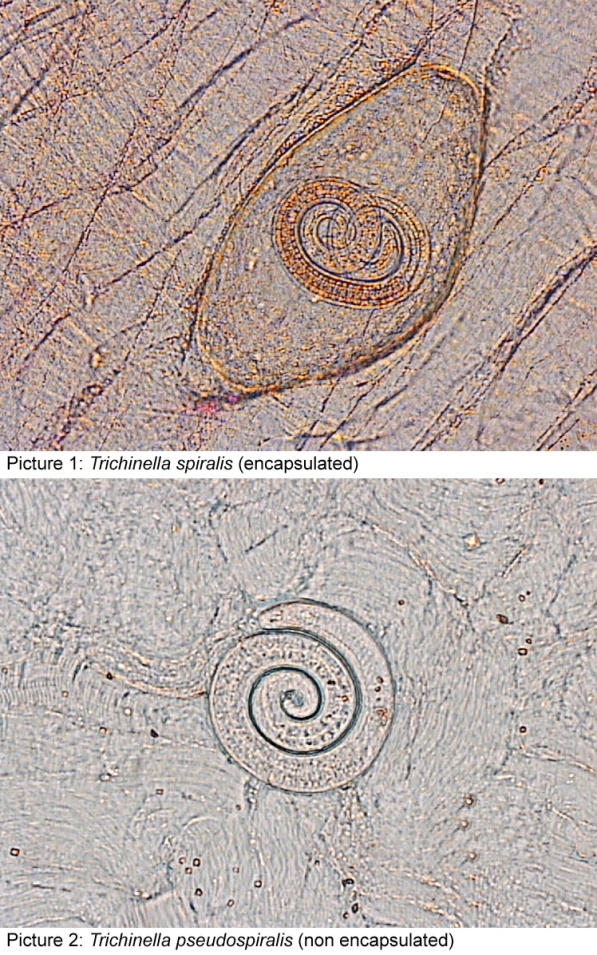 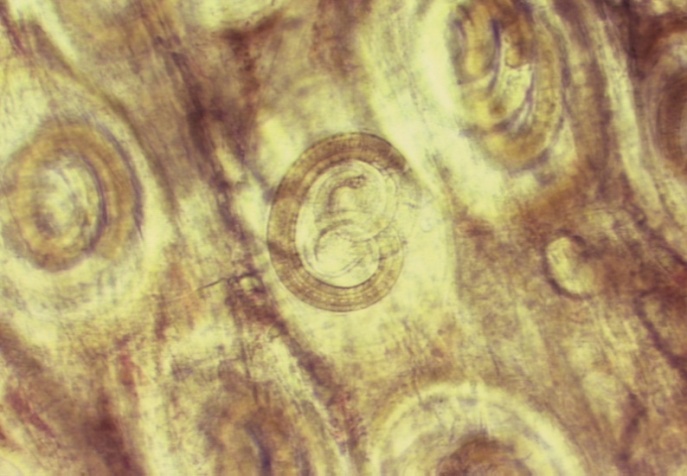 Дополнительная обработка срезов
Для  осветления срезов их обрабатывают 50% водным раствором глицерина в течение 1 минуты. 
При исследовании консервированного, соленого и копченого мяса срезы можно окрасить 7-8 % р-ра метиленового синего, приготовленном на 80% р-ре уксусной кислоты. Через 2-3 минуты краску сливают, срезы промывают горячей 70°С водой, до прекращения отделения краски.
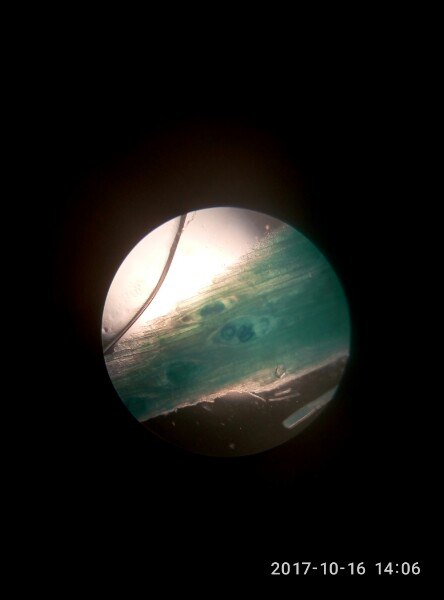 Методика биохимического исследования (переваривание искусственным желудочным соком)
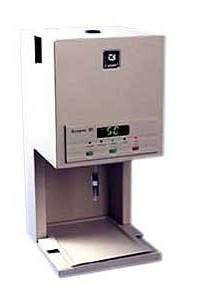 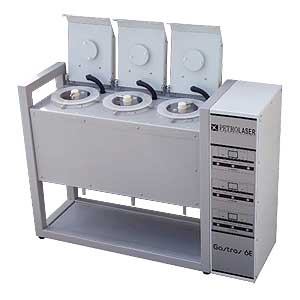 Аппараты для ферментативного переваривания «Гастрос» и «Гастрос 6»
Ветеринарно-санитарная оценка
При обнаружении в срезах или в пробе мяса при ферментативном переваривании хотя бы одной трихинеллы результаты экспертизы считают положительными.
Тушу, голову, пищевод, прямую кишку и обезличенные субпродукты, имеющие поперечнополосатую мышечную ткань (мясная обрезь, хвосты, ноги) отправляют на техническую утилизацию.
Кишки (кроме прямой) после обычной обработки, а также внутренний жир и субпродукты, не имеющие поперечно-полосатую мышечную ткань, выпускают без ограничения.
Наружный жир (шпик) перетапливают 20 минут при температуре 100℃, шкварку утилизируют. 
Шкуры выпускают после зачистки от мышечной ткани, а последнюю направляют на техническую утилизацию.
СПАСИБО ЗА ВНИМАНИЕ!